Updating order process market practice for ISO 20022 MX release 2017
Material - market practice work session 27-28 February 2017
Last updated 22 March 2017
17 Mar 2017:
Slide 61: use of ReceivedDateTime usage for switch  confirmation made consistent  with  subscription & redemption confirmations.
21 / 22  Mar 2017: 
Slide 7 adjustment made to the example. Slide 13 – become two slides. Slide 13 –  Discount Amount / Standard Amount usage adjusted. 
Slide 14 new usage regarding NonStandardSLAReference. SLIDE 28 – NonStandardSLAReference usage adjusted.  
Slide 20: text to indicate SMPG makes no recommendation on number of times a Type code may be present.
Slide 28: Adjustment made Discount, Standard and Requested amount/rate usage.
A number of items were scheduled to be discussed in the 21 Mar 2017 meeting that were not done. These have been marked as “Deferred to Dublin”.
Topics
Introduction – what has been done so far
Transaction Overhead – confirmation
Transaction Overhead – orders
New elements – proposal ‘do not use’
Credit Transfer – LEI + Creditor Account (IBAN)
Settlement & Custody Details – new element + format usage + LEI
Related Party + Recipient Identification - LEI
Investment Account / Sub Account Details – new element
Financial Instrument Details – new elements
Subscription Order 
Redemption Order
Subscription Order Confirmation 
Confirmation -  Foreign Exchange Details
Redemption Confirmation
Switch Order & Switch Order Confirmation
Dealing Price Details, Informative Price Details
Order Instruction Status Report: order rejection - request for SMPG guidance.
SMPG IF Order Market Practice Meeting
2
Introduction – what has been done so far
Order process document updated and reviewed. 
Market practice for V03 migrated (using Standards Editor) to V04. 
Editor produces ‘error’ report if it cannot find the element to which the usage information should be migrated - see ‘Collection Migration’ spreadsheet posted with the collection. (Also posted is word document ‘record of changes’ – now out of date, although section 1 might still be useful to you.)
Each error was looked at, and where, necessary, the usage information was manually copied from V03 to V04 to the appropriate element
Proposals for usage guidelines for the ‘merged’ charges and commissions sequence, the new Transaction Overhead sequence, have been done and are documented in this power-point.
Review meeting 27-28 February 2017 took place. In this power-point, 
where the date 1 Mar 2017 is shown this denotes an item that was discussed in the meeting 27-28 Feb 2017 and agreed and actioned
where the date  2 Mar 2017 is shown this denotes the result of follow-up since the meeting 27-28 Feb 2017 
where the date is 7 Mar 2017 is shown this denotes an addition/change as a result of a review comment (CB); where the date is 21 Mar 2017, this is as a result from the monthly meeting on 21 Mar 2017
a number of items were due to discussed on 21 March 2017 that it wasn’t possible to cover, these are denoted as ‘Deferred to Dublin’
Order process document: has been updated and uploaded to the collection on MyStandards.
SMPG IF Order Market Practice Meeting
3
CONFIRMATIONS
Charge General Details + 
Commission General Details 
 Transaction Overhead
The usage guideline proposals are based on 
[1] current SMPG usage for charges & commissions [2] knowledge acquired from working with the ‘SEG Funds Evaluation Team’ and [3] some gut instinct
SMPG IF Order Market Practice Meeting
4
Confirmation: Transaction Overhead
Transaction Overhead
 	[0.1]	Total Overhead Applied
 	[0.1]	Total Fees
	[0.1]	Total Taxes
	[0.1]	Commercial Agreement Ref
[0.n]	Individual Fee
 	[1.1]	Type 
	[0.1]	Basis 
	[0.1]	Standard Amount
	[0.1]	Standard Rate
	[0.1]	Discount Details
			[0.1]	Amount
			[0.1]	Rate
			[0.1]	Basis 	
	[0.1]	Applied Amount
	[0.1]	Applied Rate
	[0.1]	Non Standard SLA Ref
	[0.1]	Recipient Identification 	
	[1.1]	Informative Indicator
Codes for charge and commission
Usage Rule in message standard: 
For each value of IndividualFee/Type, NonStandardSLAReference may only be present once.
Combined discount/ waiving sequence
Network Validated Rule:
If Informative Indicator Is false, 
Applied Amount MUST be present
SMPG IF Order Market Practice Meeting
5
Confirmation: Transaction Overhead
Transaction Overhead
 	[0.1]	Total Overhead Applied
 	[0.1]	Total Fees
	[0.1]	Total Taxes
	[0.1]	Commercial Agreement Ref
Example 1 Front End
<TxOvrhd>
	<IndvFee>
		<Tp>
			<Cd>FEND</Cd>
		</Tp>
		 <ApldAmt Ccy="EUR">90</ApldAmt>
		<InftvInd>false</InftvInd>
		</IndvFee>
</TxOvrhd>
[0.n]	Individual Fee
 	[1.1]	Type 
	[0.1]	Basis 
	[0.1]	Standard Amount
	[0.1]	Standard Rate
	[0.1]	Discount Details
			[0.1]	Amount
			[0.1]	Rate
			[0.1]	Basis 	
	[0.1]	Applied Amount
	[0.1]	Applied Rate
	[0.1]	Non Standard SLA Ref
	[0.1]	Recipient Identification 	
	[1.1]	Informative Indicator
Codes for charge and commission
Combined discount/ waiving sequence
Network Validated Rule:
If Informative Indicator Is false, 
Applied Amount MUST be present
SMPG IF Order Market Practice Meeting
6
Confirmation: Transaction Overhead
Example 2 Front End Non Standard SLA Reference
Transaction Overhead
 	[0.1]	Total Overhead Applied
 	[0.1]	Total Fees
	[0.1]	Total Taxes
	[0.1]	Commercial Agreement Ref
<TxOvrhd>
	<IndvFee>
		<Tp>
			<Cd>FEND</Cd>
		</Tp>
		<ApldAmt Ccy="EUR">90</ApldAmt>
		<NonStdSLARef>REF-GOLF COURSE 				</NonStdSLARef>
		<InftvInd>false</InftvInd>
	</IndvFee>
</TxOvrhd>
[0.n]	Individual Fee
 	[1.1]	Type 
	[0.1]	Basis 
	[0.1]	Standard Amount
	[0.1]	Standard Rate
	[0.1]	Discount Details
			[0.1]	Amount
			[0.1]	Rate
			[0.1]	Basis 	
	[0.1]	Applied Amount
	[0.1]	Applied Rate
	[0.1]	Non Standard SLA Ref
	[0.1]	Recipient Identification 	
	[1.1]	Informative Indicator
Codes for charge and commission
Combined discount/ waiving sequence
(21 Mar 2017): Additional rule for use of  Non Standard SLA Ref see slide 14
Network Validated Rule:
If Informative Indicator Is false, 
Applied Amount MUST be present
SMPG IF Order Market Practice Meeting
7
Confirmation: Transaction Overhead
Example 3 	Commission & Commission 	Recipient
Transaction Overhead
 	[0.1]	Total Overhead Applied
 	[0.1]	Total Fees
	[0.1]	Total Taxes
	[0.1]	Commercial Agreement Ref
<TxOvrhd>
	<IndvFee>
		<Tp>
			<Cd>COMM</Cd>
		</Tp>
		<ApldAmt Ccy="EUR">90</ApldAmt>		<RcptId>
			<Pty>
				<AnyBIC>PEFILULL</AnyBIC>
			</Pty>
		</RcptId>
		<InftvInd>false</InftvInd>
	</IndvFee>
</TxOvrhd>
[0.n]	Individual Fee
 	[1.1]	Type 
	[0.1]	Basis 
	[0.1]	Standard Amount
	[0.1]	Standard Rate
	[0.1]	Discount Details
			[0.1]	Amount
			[0.1]	Rate
			[0.1]	Basis 	
	[0.1]	Applied Amount
	[0.1]	Applied Rate
	[0.1]	Non Standard SLA Ref
	[0.1]	Recipient Identification 	
	[1.1]	Informative Indicator
Codes for charge and commission
Combined discount/ waiving sequence
Network Validated Rule:
If Informative Indicator Is false, 
Applied Amount MUST be present
SMPG IF Order Market Practice Meeting
8
Confirmation: Transaction Overhead
Example 4 Commission Recipient (only)
Transaction Overhead
 	[0.1]	Total Overhead Applied
 	[0.1]	Total Fees
	[0.1]	Total Taxes
	[0.1]	Commercial Agreement Ref
<TxOvrhd>
	<IndvFee>
		<Tp>
			<Cd>COMM</Cd>
		</Tp>
		<RcptId>
			<Pty>
				<AnyBIC>PEFILULL</AnyBIC>
			</Pty>
		</RcptId>
		<InftvInd>true</InftvInd>
	</IndvFee>
</TxOvrhd>
[0.n]	Individual Fee
 	[1.1]	Type 
	[0.1]	Basis 
	[0.1]	Standard Amount
	[0.1]	Standard Rate
	[0.1]	Discount Details
			[0.1]	Amount
			[0.1]	Rate
			[0.1]	Basis 	
	[0.1]	Applied Amount
	[0.1]	Applied Rate
	[0.1]	Non Standard SLA Ref
	[0.1]	Recipient Identification 	
	[1.1]	Informative Indicator
Codes for charge and commission
Combined discount/ waiving sequence
Network Validated Rule:
If Informative Indicator Is false, 
Applied Amount MUST be present
SMPG IF Order Market Practice Meeting
9
Confirmation: Transaction Overhead
Example 5 Discount on Front End
Transaction Overhead
 	[0.1]	Total Overhead Applied
 	[0.1]	Total Fees
	[0.1]	Total Taxes
	[0.1]	Commercial Agreement Ref
<TxOvrhd>
	<IndvFee>
		<Tp>
			<Cd>FEND</Cd>
		</Tp>
		<StdAmt Ccy="EUR">90</StdAmt>
		<DscntDtls>
			<Amt Ccy="EUR">50</Amt>
		</DscntDtls>
		<ApldAmt Ccy="EUR">40</ApldAmt>
		<InftvInd>false</InftvInd>
	</IndvFee>
</TxOvrhd>
Optional 
(21 Mar 2017) 
see slide 13
[0.n]	Individual Fee
 	[1.1]	Type 
	[0.1]	Basis 
	[0.1]	Standard Amount
	[0.1]	Standard Rate
	[0.1]	Discount Details
			[0.1]	Amount
			[0.1]	Rate
			[0.1]	Basis 	
	[0.1]	Applied Amount
	[0.1]	Applied Rate
	[0.1]	Non Standard SLA Ref
	[0.1]	Recipient Identification 	
	[1.1]	Informative Indicator
Codes for charge and commission
Combined discount/ waiving sequence
Network Validated Rule:
If Informative Indicator Is false, 
Applied Amount MUST be present
SMPG IF Order Market Practice Meeting
10
Confirmation: Transaction Overhead
Example 6 Dilution Levy is a ‘fee’ (rather than part of the price)
Transaction Overhead
 	[0.1]	Total Overhead Applied
 	[0.1]	Total Fees
	[0.1]	Total Taxes
	[0.1]	Commercial Agreement Ref
<TxOvrhd>
	<IndvFee>
		<Tp>
			<Cd>DLEV</Cd>
		</Tp>
		<ApldAmt Ccy="EUR">90</ApldAmt>
		<InftvInd>false</InftvInd>
	</IndvFee>
</TxOvrhd>
[0.n]	Individual Fee
 	[1.1]	Type 
	[0.1]	Basis 
	[0.1]	Standard Amount
	[0.1]	Standard Rate
	[0.1]	Discount Details
			[0.1]	Amount
			[0.1]	Rate
			[0.1]	Basis 	
	[0.1]	Applied Amount
	[0.1]	Applied Rate
	[0.1]	Non Standard SLA Ref
	[0.1]	Recipient Identification 	
	[1.1]	Informative Indicator
Codes for charge and commission
Combined discount/ waiving sequence
The following must also be present in the confirmation when DLEV is regarded as a fee:
Dealing Price  with Type NAVL
Informative Price with Type SWNG
SMPG IF Order Market Practice Meeting
11
REMINDER: Current Market Practice: Confirmation
SMPG Rule: If a charge has been applied to the transaction, then ChargeGeneralDetails /ChargeDetails must be specified.
Charge General Details
	[0.1]	Total Amount Of Charges
	[1.n]	Charge Details
		xor	[1.1]	Type
			[1.1]	Extended Type 
		xor	[0.1]	Charge Basis
			[0.1]	Extended Charge Basis
		[1.1]	Amount
		[0.1]	Rate
		[0.1]	Recipient Identification
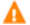 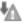 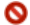 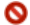 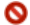 In current SMPG usage, Recipient Identification not allowed in charge sequence.
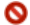 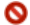 SMPG Rule: If a commission has been applied to the transaction, then CommissionGeneralDetails /CommissionDetails must be specified
Commission General Details
	[0.1]	Total Amount of Commissions
	[1.n]	Commission Details
		xor	[0.1]	Type
			[0.1]	Extended Type
		xor	[0.1]	Basis
			[0.1]	Extended Basis
		[0.1]	Amount
		[0.1]	Rate
		[0.1]	Recipient Identification
		[0.1]	Commercial Agreement Reference
		[0.1]	Waiving Details
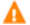 mandatory
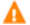 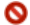 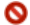 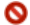 mandatory
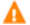 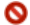 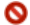 SMPG IF Order Market Practice Meeting
12
Confirmation: Transaction Overhead Proposal for market practice 1 of 2
Transaction Overhead
 	[0.1]	Total Overhead Applied
 	[0.1]	Total Fees
	[0.1]	Total Taxes
	[0.1]	Commercial Agreement Ref
SMPG Rule: If a fee or commission has been applied to the transaction, then IndividualFee must be specified.
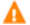 SMPG Rule: If StandardAmount, AppliedAmount and DiscountDetails/Amount are all present, then StandardAmount minus DiscountDetails/Amount must equal AppliedAmount. (1 Mar 2017)
[0.n]	Individual Fee
 	[1.1]	Type 
	[0.1]	Basis 
	[0.1]	Standard Amount
	[0.1]	Standard Rate
	[0.1]	Discount Details
			[0.1]	Amount
			[0.1]	Rate
			[0.1]	Basis 	
	[0.1]	Applied Amount
	[0.1]	Applied Rate
	[0.1]	Non Standard SLA Ref
	[0.1]	Recipient Identification 	
	[1.1]	Informative Indicator
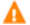 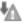 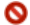 SMPG Usage: If DiscountDetails is present, StandardAmount may also be present. This will facilitate transparency of the difference between the fee applied (AppliedAmount) and the ‘normal fee’ (StandardAmount) when discount is applied. (7 Mar 2017) (21 Mar 2017)
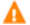 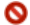 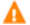 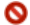 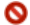 StandardRate, DiscountDetails/Rate and AppliedRate not allowed. (1 Mar 2017)
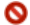 SMPG Rule: In a repetition of IndividualFee, the currency of StandardAmount , DiscountDetails/Amount and AppliedAmount must be the same. (1 Mar 2017)
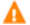 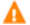 SMPG IF Order Market Practice Meeting
Original slide 13 has been split into two slides
13
Confirmation: Transaction Overhead Proposal for market practice 2 of 2
Transaction Overhead
 	[0.1]	Total Overhead Applied
 	[0.1]	Total Fees
	[0.1]	Total Taxes
	[0.1]	Commercial Agreement Ref
NEW SLIDE (original slide 13 split into two slides)
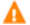 [0.n]	Individual Fee
 	[1.1]	Type 
	[0.1]	Basis 
	[0.1]	Standard Amount
	[0.1]	Standard Rate
	[0.1]	Discount Details
			[0.1]	Amount
			[0.1]	Rate
			[0.1]	Basis 	
	[0.1]	Applied Amount
	[0.1]	Applied Rate
	[0.1]	Non Standard SLA Ref
	[0.1]	Recipient Identification 	
	[1.1]	Informative Indicator
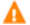 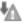 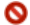 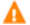 NonStandardSLAReference  ‘allowed’. (1 Mar 2017). If used in the confirmation, it must echo back the NonStandardSLAReference from the order message. (7 Mar 2017)
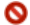 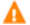 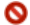 If Non Standard SLA Ref is used, Applied Amount must be present, and informative Indicator must be ‘false’ or ‘0’. (Applied Rate is not allowed - see slide 13 with previously agreed usage) (21 Mar 2017):
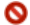 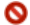 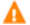 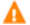 SMPG Usage: May only be specified if the recipient is not the fund. (1 Mar 2017)
SMPG IF Order Market Practice Meeting
14
Confirmation: Transaction Overhead Proposal for market practice
SMPG Usage: Although SMPG designates  TransactionOverhead/IndividualTax and TotalTaxes as ‘do not use’ because it makes no recommendation about tax in general, it is recommended that if TotalOverheadApplied is used it must equal the sum of TotalFees and TotalTaxes.  Do not use if the currencies of the individual amounts are not the same. (1 Mar 2017)
Transaction Overhead
 	[0.1]	Total Overhead Applied
 	[0.1]	Total Fees
	[0.1]	Total Taxes
	[0.1]	Commercial Agreement Ref
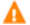 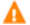 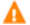 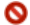 [0.n]	Individual Fee
 	[1.1]	Type 
	[0.1]	Basis 
	[0.1]	Standard Amount
	[0.1]	Standard Rate
	[0.1]	Discount Details
			[0.1]	Amount
			[0.1]	Rate
			[0.1]	Basis 	
	[0.1]	Applied Amount
	[0.1]	Applied Rate
	[0.1]	Non Standard SLA Ref
	[0.1]	Recipient Identification 	
	[1.1]	Informative Indicator
SMPG Usage: If used, TotalFees must equal the sum of the AppliedAmount elements in the iterations of IndividualFee in which the value of InformativeIndicator is ‘false’ or ‘0’. Do not use if the currencies of the individual amounts are not the same. (1 Mar 2017)
SMPG rule: TotalFees must not be present unless at least one occurrence of Individual Fee is present. (1 Mar 2017) To be verified by Steve Wallace (hedge funds seemed to have requirement to specify total fees without a breakdown.
SMPG Usage: Although SMPG designates TransactionOverhead/IndividualTax and TotalTaxes as ‘do not use’ because it makes no recommendation about tax in general, it is recommended that the sum of the AppliedAmount elements in the iterations of IndividualTax.  Do not use if the currencies of the individual amounts are not the same. (1 Mar 2017)
SMPG IF Order Market Practice Meeting
15
Confirmation: Transaction Overhead Proposal for market practice
Type codes subscription confirmation
Transaction Overhead
 	[0.1]	Total Overhead Applied
 	[0.1]	Total Fees
	[0.1]	Total Taxes
	[0.1]	Commercial Agreement Ref
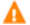 Additional Fee	ADDF
Back End Load	BEND
Brokerage Fee	BRKF
Commission	COMM
Commission De Placement	CDPL
Contingent Deferred 
	Sales Charge	CDSC
Correspondent Bank Charge	CBCH
Dilution Levy	DLEV
Front End Load	FEND
Initial Charge	INIT	
Postage	POST
Premium	PREM
Service Provision Fee	CHAR
Shipping	SHIP
Switch	SWIT
UCITS Commission	UCIC
Regulatory Fee	REGF
Penalty	PENA
New (hedge)
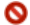 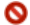 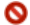 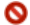 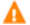 Y
New
[0.n]	Individual Fee
 	[1.1]	Type 
	[0.1]	Basis 
	[0.1]	Standard Amount
	[0.1]	Standard Rate
	[0.1]	Discount Details
			[0.1]	Amount
			[0.1]	Rate
			[0.1]	Basis 	
	[0.1]	Applied Amount
	[0.1]	Applied Rate
	[0.1]	Non Standard SLA Ref
	[0.1]	Recipient Identification 	
	[1.1]	Informative Indicator
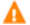 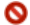 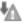 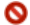 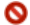 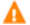 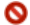 Y
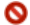 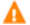 Y
Y
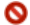 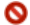 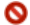 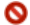 Y
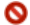 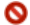 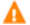 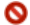 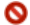 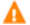 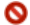 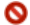 SMPG IF Order Market Practice Meeting
16
Confirmation: Transaction Overhead Proposal for market practice
Type codes redemption confirmation
Transaction Overhead
 	[0.1]	Total Overhead Applied
 	[0.1]	Total Fees
	[0.1]	Total Taxes
	[0.1]	Commercial Agreement Ref
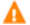 Additional Fee	ADDF
Back End Load	BEND
Brokerage Fee	BRKF
Commission	COMM
Commission De Placement	CDPL
Contingent Deferred 
	Sales Charge	CDSC
Correspondent Bank Charge	CBCH
Dilution Levy	DLEV
Front End Load	FEND
Initial Charge	INIT	
Postage	POST
Premium	PREM
Service Provision Fee	CHAR
Shipping	SHIP
Switch	SWIT
UCITS Commission	UCIC
Regulatory Fee	REGF
Penalty	PENA
New (hedge)
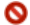 Y
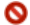 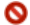 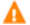 New
Y
[0.n]	Individual Fee
 	[1.1]	Type 
	[0.1]	Basis 
	[0.1]	Standard Amount
	[0.1]	Standard Rate
	[0.1]	Discount Details
			[0.1]	Amount
			[0.1]	Rate
			[0.1]	Basis 	
	[0.1]	Applied Amount
	[0.1]	Applied Rate
	[0.1]	Non Standard SLA Ref
	[0.1]	Recipient Identification 	
	[1.1]	Informative Indicator
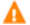 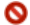 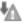 Y
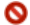 Y
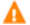 Y
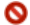 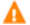 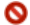 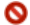 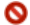 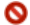 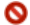 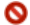 Y
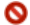 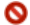 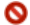 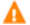 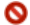 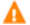 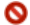 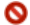 SMPG IF Order Market Practice Meeting
17
Confirmation: Transaction Overhead Proposal for market practice
Transaction Overhead
 	[0.1]	Total Overhead Applied
 	[0.1]	Total Fees
	[0.1]	Total Taxes
	[0.1]	Commercial Agreement Ref
Brokerage Fee	BRKF
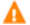 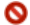 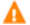 SMPG Usage Information: The Type/ Code ServiceProvisionFee (CHAR) is to be used in place of BrokerageFee (BRKF).
[0.n]	Individual Fee
 	[1.1]	Type 
	[0.1]	Basis 
	[0.1]	Standard Amount
	[0.1]	Standard Rate
	[0.1]	Discount Details
			[0.1]	Amount
			[0.1]	Rate
			[0.1]	Basis 	
	[0.1]	Applied Amount
	[0.1]	Applied Rate
	[0.1]	Non Standard SLA Ref
	[0.1]	Recipient Identification 	
	[1.1]	Informative Indicator
New
Commission	COMM
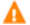 ‘allowed’ (1 Mar 2017)
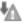 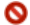 Dilution Levy	DLEV
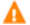 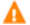 SMPG Usage Information: When the dilution levy (DLEV) is shown in the IndividualFee sequence and InformativeIndicator is ‘false’ or ‘0’, the InformativePriceDetails sequence can be used with the Type SWNG indicating the dealing price takes into account the 
dilution levy. See ‘SMPG-IFWG-MP-Orders_Final’ for full information about 
how to specify anti-dilution levy or dilution levy. (edit made 7 Mar 2017)
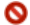 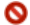 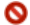 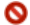 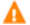 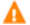 SMPG IF Order Market Practice Meeting
18
Confirmation: Transaction Overhead Proposal for market practice
Transaction Overhead
 	[0.1]	Total Overhead Applied
 	[0.1]	Total Fees
	[0.1]	Total Taxes
	[0.1]	Commercial Agreement Ref
Consideration was given on whether to usage information to restrict the number of times Individual Fee could be specified for the same Type code. 

It was agreed that one-fit-all rule would be impossible to define and, instead, the process document is to specify an example of bad practice and good practice.
In the process document, there is an example with two FEND amounts described as ‘bad practice’

(1 Mar 2017)
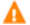 [0.n]	Individual Fee
 	[1.1]	Type 
	[0.1]	Basis 
	[0.1]	Standard Amount
	[0.1]	Standard Rate
	[0.1]	Discount Details
			[0.1]	Amount
			[0.1]	Rate
			[0.1]	Basis 	
	[0.1]	Applied Amount
	[0.1]	Applied Rate
	[0.1]	Non Standard SLA Ref
	[0.1]	Recipient Identification 	
	[1.1]	Informative Indicator
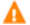 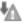 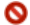 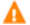 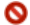 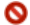 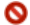 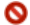 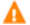 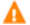 SMPG IF Order Market Practice Meeting
19
Confirmation: Transaction Overhead Proposal for market practice
<TxOvrhd>
	<IndvFee>
		<Tp>
			<Cd>FEND</Cd>
		</Tp>
		<ApldAmt Ccy="EUR">200</ApldAmt>
		<InftvInd>false</InftvInd>
	</IndvFee>
	<IndvFee>
		<Tp>
			<Cd>FEND</Cd>
		</Tp>
		<ApldAmt Ccy="EUR">300</ApldAmt>
		<InftvInd>false</InftvInd>
	</IndvFee>
</TxOvrhd>
The message standard will allow this. It would be a mistake for someone to do this – we want the market practice to give guidance on this. 
In the ‘process’ document, this is included as an example of bad practice. 1 Mar 2017
It has been verified that all XML for transaction overhead examples in the process document are examples of  good practice’ As a result of review 27-28 Feb 2017, a more complex example has been added to the process document with FEND x 1, Service Provision Fee (CHAR) x 1 and COMM x 2. (1 Mar 2017)
Discussion: is it possible to be definitive about the number of times a Type code could be used per transaction. It was agreed at this stage that SMPG makes no recommendation on this. Some markets would not expect to see more than one iteration of FEND (LU), whereas some markets use FEND (NO) more than once per transaction. (21 Mar 2017)
SMPG IF Order Market Practice Meeting
20
Confirmation: Transaction Overhead Proposal for market practice
Transaction Overhead [0.1]
 	[0.1]	Total Overhead Applied
 	[0.1]	Total Fees
	[0.1]	Total Taxes
	[0.1]	Commercial Agreement Ref
SMPG usage V03: Tax Details is ‘do not use’ and so this element should also be ‘do not use’. However, we still make the recommendation that TotalTaxes must equal the sum of the applied amounts in the iterations of IndividualTax and do not use TotalTaxes if the currencies of the individual amounts are not the same. (1 Mar 2017)
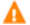 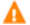 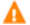 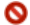 [0.n]	Individual Fee
[0.n]	Individual Tax
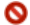 Informative Tax Details [0.1]
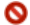 SMPG usage V03: Tax Details is ‘do not use’ and so it is proposed that InformativeTaxDetails is also ‘do not use’. (1 Mar 2017)
SMPG IF Order Market Practice Meeting
21
ORDERS
Charge Details + 
Commission Details 
 Transaction Overhead
SMPG IF Order Market Practice Meeting
22
Order: Transaction Overhead
Textual Rule present in the message documentation:
If StandardAmount, RequestedAmount and DiscountDetails/Amount are all present, then StandardAmount minus DiscountDetails/Amount must equal RequestedAmount.
Transaction Overhead
	[0.1]	Commercial Agreement Ref
[0.n]	Individual Fee
 	[1.1]	Type 
	[0.1]	Basis 
	[0.1]	Standard Amount
	[0.1]	Standard Rate
	[0.1]	Discount Details
			[0.1]	Amount
			[0.1]	Rate
			[0.1]	Basis 	
	[0.1]	Requested Amount
	[0.1]	Requested Rate
	[0.1]	Non Standard SLA Ref
	[0.1]	Recipient Identification
Codes for charge and commission
Combined discount/ waiving sequence
Textual Rule present in the message documentation:
If StandardRate, RequestedRate and DiscountDetails/Rate are all present, then StandardRate minus DiscountDetails/Rate must equal RequestedRate.
SMPG IF Order Market Practice Meeting
23
Order: Transaction Overhead
Transaction Overhead
	[0.1]	Commercial Agreement Ref
Example 1 Front End
[0.n]	Individual Fee
 	[1.1]	Type 
	[0.1]	Basis 
	[0.1]	Standard Amount
	[0.1]	Standard Rate
	[0.1]	Discount Details
			[0.1]	Amount
			[0.1]	Rate
			[0.1]	Basis 	
	[0.1]	Requested Amount
	[0.1]	Requested Rate
	[0.1]	Non Standard SLA Ref
	[0.1]	Recipient Identification
<TxOvrhd>
	<IndvFee>
		<Tp>
			<Cd>FEND</Cd>
		</Tp>
		<ReqdRate>3</ReqdRate>
	</IndvFee>
</TxOvrhd>
Codes for charge and commission
Combined discount/ waiving sequence
SMPG IF Order Market Practice Meeting
24
Order: Transaction Overhead
Transaction Overhead
	[0.1]	Commercial Agreement Ref
Example 2 Front End Discount
[0.n]	Individual Fee
 	[1.1]	Type 
	[0.1]	Basis 
	[0.1]	Standard Amount
	[0.1]	Standard Rate
	[0.1]	Discount Details
			[0.1]	Amount
			[0.1]	Rate
			[0.1]	Basis 	
	[0.1]	Requested Amount
	[0.1]	Requested Rate
	[0.1]	Non Standard SLA Ref
	[0.1]	Recipient Identification
<TxOvrhd>
	<IndvFee>
		<Tp>
			<Cd>FEND</Cd>
		</Tp>
		<StdRate>5</StdRate>
		<DscntDtls>
			<Rate>2</Rate>
		</DscntDtls>
		<ReqdRate>3</ReqdRate>
	</IndvFee>
</TxOvrhd>
Codes for charge and commission
Combined discount/ waiving sequence
SMPG Usage: If DiscountDetails/Rate is present, it is recommended that StandardRate and RequestedRate are present. This will facilitate transparency of the difference between the fee to be applied (RequestedRate) and the ‘normal fee rate’ (StandardRate) when the discount rate is applied (similar usage for amount). (7 Mar 2017)
SMPG IF Order Market Practice Meeting
25
Order: Transaction Overhead
Transaction Overhead
	[0.1]	Commercial Agreement Ref
Example 3 Front End Non Standard SLA Reference
[0.n]	Individual Fee
 	[1.1]	Type 
	[0.1]	Basis 
	[0.1]	Standard Amount
	[0.1]	Standard Rate
	[0.1]	Discount Details
			[0.1]	Amount
			[0.1]	Rate
			[0.1]	Basis 	
	[0.1]	Requested Amount
	[0.1]	Requested Rate
	[0.1]	Non Standard SLA Ref
	[0.1]	Recipient Identification
<TxOvrhd>
	<IndvFee>
		<Tp>
			<Cd>FEND</Cd>
		</Tp>
		<NonStdSLARef>T36-170307</NonStdSLARef>	</IndvFee>
</TxOvrhd>
Codes for charge and commission
Combined discount/ waiving sequence
SMPG IF Order Market Practice Meeting
26
REMINDER: Current Market Practice: Order
SMPG Rule: May only be used to request a variation to the standard charge terms.
Charge Details
	xor	[1.1]	Type
		[1.1]	Extended Type 
	xor	[0.1]	Charge Basis
		[0.1]	Extended Charge Basis
	xor	[1.1]	Amount
		[1.1]	Rate
	[0.1]	Recipient Identification
	[0.1]	Non Standard SLA Extension
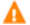 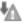 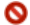 SMPG Rule: The percentage rate must specify the amount to be taken. For example: - a distributor that has standard terms of 5% and wishes to give up 3% in favour of the client, while receiving only 2% on the transaction would populate the rate field with 2%. - a distributor that has standard terms of 5% and wishes to give up all 5% in favour of the client, while receiving 0% on the transaction would populate the rate field with 0%.
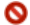 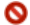 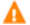 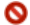 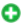 This rule is superfluous in MX V04 (standard is now explicit). AGREED
Commission Details
	xor	[0.1]	Type
		[0.1]	Extended Type
	xor	[0.1]	Basis
		[0.1]	Extended Basis
	[0.1]	Amount
	[0.1]	Rate
	[0.1]	Recipient Identification
	[0.1]	Commercial Agreement Reference
	[0.1]	Waiving Details
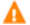 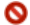 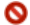 SMPG Rule: May only be used to request a variation to the standard commission terms.
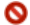 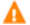 In current SMPG usage, Recipient Identification not allowed in charge sequence.
SMPG IF Order Market Practice Meeting
27
Order: Transaction Overhead Proposal for market practice
SMPG Rule: May only be used to request a variation to the standard fee terms
Transaction Overhead
	[0.1]	Commercial Agreement Ref
[0.n]	Individual Fee
 	[1.1]	Type 
	[0.1]	Basis 
	[0.1]	Standard Amount
	[0.1]	Standard Rate
	[0.1]	Discount Details
			[0.1]	Amount
			[0.1]	Rate
			[0.1]	Basis 	
	[0.1]	Requested Amount
	[0.1]	Requested Rate
	[0.1]	Non Standard SLA Ref
	[0.1]	Recipient Identification
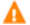 SMPG Rule: If StandardAmount is present then StandardRate is not allowed. 
If StandardRate is present then StandardAmount is not allowed.
If DiscountDetails/Amount is present then DiscountDetails/Rate is not allowed.
If DiscountDetails/Rate is present then DiscountDetails/Amount is not allowed.
If RequestedAmount is present then RequestedRate is not allowed. 
If RequestedRate is present then RequestedAmount is not allowed. (1 Mar 2017)
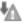 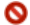 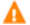 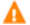 Combined discount/ waiving sequence
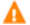 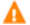 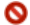 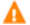 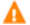 Non standard SLA Ref  ‘allowed’.  (1 Mar 2017)
If present, RequestedAmount or RequestedRate are not applicable (21 Mar 2017).
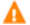 SMPG Usage: May only be specified if the recipient is not the fund. (1 Mar 2017)
SMPG Usage: If DiscountDetails/Amount is present, StandardAmount  and RequestedAmount  may be present. If DiscountDetails/Rate is present, StandardRate and RequestedRate may be present. This will facilitate transparency of the difference between the fee to be applied (RequestedAmount or Rate) and the ‘normal fee’ (StandardAmount or Rate) when discount is applied. (21 Mar 2017)
SMPG IF Order Market Practice Meeting
28
Order: Transaction Overhead Proposal for market practice
Type codes subscription order
Transaction Overhead
	[0.1]	Commercial Agreement Ref
New (hedge)
Additional Fee	ADDF
Back End Load	BEND
Brokerage Fee	BRKF
Commission	COMM
Commission De Placement	CDPL
Contingent Deferred 
	Sales Charge	CDSC
Correspondent Bank Charge	CBCH
Dilution Levy	DLEV
Front End Load	FEND
Initial Charge	INIT	
Postage	POST
Premium	PREM
Service Provision Fee	CHAR
Shipping	SHIP
Switch	SWIT
UCITS Commission	UCIC
Regulatory Fee	REGF
Penalty	PENA
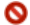 [0.n]	Individual Fee
 	[1.1]	Type 
	[0.1]	Basis 
	[0.1]	Standard Amount
	[0.1]	Standard Rate
	[0.1]	Discount Details
			[0.1]	Amount
			[0.1]	Rate
			[0.1]	Basis 	
	[0.1]	Requested Amount
	[0.1]	Requested Rate
	[0.1]	Non Standard SLA Ref
	[0.1]	Recipient Identification
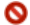 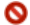 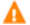 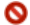 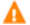 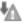 Y
New
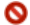 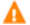 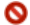 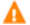 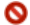 Combined discount/ waiving sequence
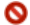 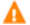 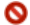 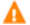 Y
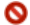 Y
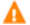 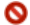 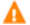 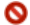 Y
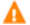 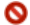 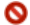 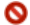 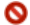 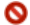 SMPG IF Order Market Practice Meeting
29
Order: Transaction Overhead Proposal for market practice
Type codes redemption order
Transaction Overhead
	[0.1]	Commercial Agreement Ref
Additional Fee	ADDF
Back End Load	BEND
Brokerage Fee	BRKF
Commission	COMM
Commission De Placement	CDPL
Contingent Deferred 
	Sales Charge	CDSC
Correspondent Bank Charge	CBCH
Dilution Levy	DLEV
Front End Load	FEND
Initial Charge	INIT	
Postage	POST
Premium	PREM
Service Provision Fee	CHAR
Shipping	SHIP
Switch	SWIT
UCITS Commission	UCIC
Regulatory Fee	REGF
Penalty	PENA
New (hedge)
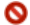 [0.n]	Individual Fee
 	[1.1]	Type 
	[0.1]	Basis 
	[0.1]	Standard Amount
	[0.1]	Standard Rate
	[0.1]	Discount Details
			[0.1]	Amount
			[0.1]	Rate
			[0.1]	Basis 	
	[0.1]	Requested Amount
	[0.1]	Requested Rate
	[0.1]	Non Standard SLA Ref
	[0.1]	Recipient Identification
Y
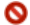 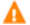 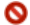 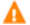 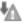 Y
New
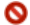 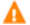 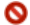 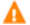 Y
Combined discount/ waiving sequence
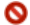 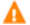 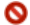 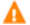 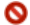 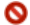 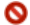 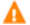 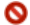 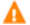 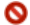 Y
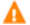 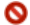 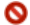 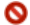 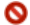 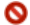 SMPG IF Order Market Practice Meeting
30
Order: Transaction Overhead Proposal for market practice
Transaction Overhead
	[0.1]	Commercial Agreement Ref
Consideration was given on whether to usage information to restrict the number of times Individual Fee could be specified for the same Type code. 

It was agreed that one-fit-all rule would be impossible to define and, instead, the process document is to specify an example of bad practice and good practice.
In the process document, there is an example with two FEND amounts described as ‘bad practice’

(1 Mar 2017)
[0.n]	Individual Fee
 	[1.1]	Type 
	[0.1]	Basis 
	[0.1]	Standard Amount
	[0.1]	Standard Rate
	[0.1]	Discount Details
			[0.1]	Amount
			[0.1]	Rate
			[0.1]	Basis 	
	[0.1]	Requested Amount
	[0.1]	Requested Rate
	[0.1]	Non Standard SLA Ref
	[0.1]	Recipient Identification
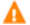 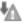 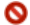 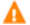 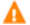 Combined discount/ waiving sequence
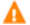 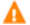 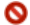 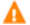 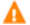 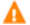 SMPG IF Order Market Practice Meeting
31
Order: Transaction Overhead Proposal for market practice
<TxOvrhd>
	<IndvFee>
		<Tp>
			<Cd>FEND</Cd>
		</Tp>
		<ReqdAmt Ccy="EUR">35</ReqdAmt>
	</IndvFee>
	<IndvFee>
		<Tp>
			<Cd>FEND</Cd>
		</Tp>
		<DscntDtls>
			<Rate>7</Rate>
		</DscntDtls>
	</IndvFee>
</TxOvrhd>
The message standard will allow this. It would be a mistake for someone to do this – we want the market practice to give guidance on this. 
In the ‘process’ document, this is included as an example of bad practice. (1 Mar 2017)
SMPG IF Order Market Practice Meeting
32
New Elements – Alternative/Hedge Funds
Alternative/hedge
Currently all the  elements introduced for alternative/hedge funds are set to ‘do not use’ (if in a sequence that is ‘allowed’).
Financial Instrument Details / Series Identification
Individual Fee / Type / Code : Additional Fee (ADDF)
Order Waiver Details 
Gating Or Hold Back Details
It is agreed that the market practice for ‘classic funds’ and the market practice for alternative/hedge funds (GAIA) is to be the same collection.
When the market practice for ‘classic funds’ is completed, the hedge funds market practice will be incorporated into the collection in or before the Dublin meeting (1 Mar 2017)
SMPG IF Order Market Practice Meeting
33
New Elements – other
Other
The following elements are currently set to ‘do not use’ (if in a sequence that is ‘allowed’).
Source of Cash (AML)
Customer Conduct Classification (AML)
Transaction Channel Type (AML)
21 March 2017 Monthly Meeting – a decision is to be taken as to whether the AML elements generally are to be set to ‘allowed’ in the SMPG market practice. If the decisions is YES, then there are other AML elements already in the messages that are currently set to ‘not allowed’ and these will have to become ‘allowed’. (1 Mar 2017) – DEFERRED TO DUBLIN
Other new elements are discussed in the subsequent slides
SMPG IF Order Market Practice Meeting
34
Settlement and Custody Details – current SMPG usage
SUBSCRIPTION ORDER
Settlement And Custody Details
	[0.1]	Settlement Date
	[0.1]	Settlement Place
	[0.1]	Safekeeping Place
	[0.1]	Securities Settlement System
	[1.1]	Receiving Side Details
		[0.1]	Receivers Custodian 
		[0.1]	Receivers Intermediary
		[1.1]	Receiving Agent
	[0.1]	Delivering Side Details
		[0.1]	Delivers Custodian
		[0.1]	Deliverers Intermediary
		[1.1]	Delivering Agent
SUBSCRIPTION ORDER CONFIRMATION
Settlement And Custody Details
	[0.1]	Settlement Date
	[0.1]	Settlement Place
	[0.1]	Safekeeping Place
	[0.1]	Securities Settlement System
	[0.1]	Receiving Side Details
		[0.1]	Receivers Custodian 
		[0.1]	Receivers Intermediary
		[1.1]	Receiving Agent
	[1.1]	Delivering Side Details
		[0.1]	Delivers Custodian
		[0.1]	Deliverers Intermediary
		[1.1]	Delivering Agent
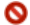 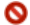 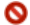 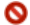 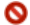 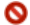 Agreed that there is no logic on why fewer settlement & custody parties are allowed in the order verses the confirmation in the current usage guidelines (1 Mar 2017).
SMPG IF Order Market Practice Meeting
35
Settlement and Custody Details – new SMPG usage
SUBSCRIPTION ORDER
Settlement And Custody Details
	[0.1]	Settlement Date 
	[1.1]	Settlement Place
	[0.1]	Safekeeping Place – check S & R
	[0.1]	Securities Settlement System
	[0.n]	Trade Transaction Condition
	[0.n] 	Settlement Transaction Condition 
	[1.1]	Receiving Side Details
		[0.1]	Receivers Custodian
		[0.1]	Receivers Intermediary 1 
		[0.1]	Receivers Intermediary 2 		[1.1]	Receiving Agent
	[0.1]	Delivering Side Details
		[0.1]	Delivers Custodian
		[0.1]	Deliverers Intermediary 1
		[0.1]	Deliverers Intermediary 2
		[1.1]	Delivering Agent
SUBSCRIPTION ORDER CONFIRMATION
Settlement And Custody Details
	[0.1]	Settlement Date [1.1] (1 Mar 2017)
	[1.1]	Settlement Place
	[0.1]	Safekeeping Place
	[0.1]	Securities Settlement System
	[0.n]	Trade Transaction Condition
	[0.n] 	Settlement Transaction Condition	[0.1]	Receiving Side Details
		[0.1]	Receivers Custodian 
		[0.1]	Receivers Intermediary 1
		[0.1]	Receivers Intermediary 2
		[1.1]	Receiving Agent
	[1.1]	Delivering Side Details
		[0.1]	Delivers Custodian
		[0.1]	Deliverers Intermediary 1
		[0.1]	Deliverers Intermediary 2
		[1.1]	Delivering Agent
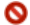 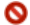 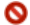 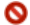 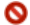 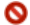 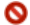 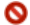 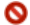 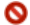 Order
[1] RECU, REI1 & REI2 – ‘allow’. (1 Mar 2017)
[2] TTCO & STCO ‘do not use’. (1 Mar 2017)
[3] Settlement Date ‘do not use’. (1 Mar 2017)
Confirmation
[1] REI2 &  DEI2 ‘allow’. (1 Mar 2017)
[2] TTCO & STCO ‘do not use’. (1 Mar 2017)
SMPG IF Order Market Practice Meeting
36
Settlement and Custody: Party Format Usage
CURRENT SMPG USAGE
ORDER & CONFIRMATION
ORDER
CONFIRMATION
Settlement Place (choice)
	BIC or BEI
	Proprietary Id
	Name And Address
Receiving Agent (choice)
	BIC or BEI
	Proprietary Id
	Name And Address
Receiving Agent * (choice)
	BIC or BEI
	Proprietary Id
	Name And Address
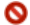 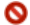 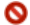 * and the other parties
Inconsistency: was it a mistake or deliberate?
PROPOSAL SMPG USAGE
ORDER & CONFIRMATION
ORDER
CONFIRMATION
Settlement Place 
[1.1] Party (choice)
			AnyBIC
			Proprietary Id
			Name & Address
[0.1]	LEI
Receiving Agent 
[1.1] Party (choice)
			AnyBIC
			Proprietary Id
			Name & Address
[0.1]	LEI
[0.1]	Account Id
Receiving Agent *
[1.1] Party (choice)
			AnyBIC
			Proprietary Id
			Name & Address
[0.1]	LEI
[0.1]	Account Id
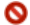 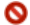 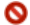 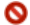 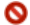 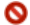 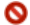 Format usage is to be consistent between order and confirmation, only allow BIC & Proprietary (1 Mar 2017)
S & R have  ‘do not use’ for LEI  for settlement chain parties. Funds MP: LEI -  ‘do not use’
(2 Mar 2017)
SMPG IF Order Market Practice Meeting
37
Two Places of Settlement Required : proposal for work-around
This work-around is based on SMPG S & R ISO 15022 market practice, document ‘Receiving Delivering Depository - PSET PSAF MP v5.4FINAL.pdf’ published on www.smpg.info
Settlement Place is the sender’s PSET
SUBSCRIPTION ORDER
Settlement And Custody Details
	[1.1]	Settlement Place
	[0.1]	Safekeeping Place
SUBSCRIPTION ORDER CONFIRMATION
Settlement And Custody Details
	[1.1]	Settlement Place
	[0.1]	Safekeeping Place
Safekeeping Place is the counterparty’s PSET
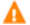 <SttlmAndCtdyDtls>
	<SttlmPlc>
		<Pty><AnyBIC>TATALULL</AnyBIC>
		</Pty>
	</SttlmPlc>
	<RcvgSdDtls>
		<RcvgAgtDtls>
			<PtyId>
				<Pty><AnyBIC>PEFILULL</AnyBIC></Pty>
			</PtyId>
		</RcvgAgtDtls>
	</RcvgSdDtls>
</SttlmAndCtdyDtls>
<SttlmAndCtdyDtls>
	<SttlmPlc>
		<Pty><AnyBIC>ICSDLULL</AnyBIC></Pty>
	</SttlmPlc>
	<SfkpgPlc>
		<TpAndId>
			<SfkpgPlcTp>NCSD</SfkpgPlcTp>
			<Id>TATALULL</Id>
		</TpAndId>
	</SfkpgPlc>
	<RcvgSdDtls>
		<RcvgAgtDtls>
			<PtyId><Pty><AnyBIC>PEFILULL</AnyBIC></Pty></PtyId>
		</RcvgAgtDtls>
	</RcvgSdDtls>
	<DlvrgSdDtls>
		<DlvrgAgtDtls>
			<PtyId><Pty><AnyBIC>BDAPLULL</AnyBIC></Pty></PtyId>
		</DlvrgAgtDtls>
	</DlvrgSdDtls>
</SttlmAndCtdyDtls>
In the confirmation, the sender provides its Settlement Place  as SettlementPlace and the counterparty’s settlement place as SafekeepingPlace
In the order, the sender provides its Settlement Place
This has NOT been included in usage guidelines on MyStandards
(2 Mar 2017)
An e-mail was sent to V. Vaudel to ask how this is covered for France. (The FR market practice on MyStandards does not say anything about this scenario). 13 Mar 2017 response “This is a subject we haven't discuss for the moment in the FFMPG.”
SMPG IF Order Market Practice Meeting
38
Settlement & Custody Details – going forward (2018+)
It is agreed that in the settlement & custodian details sequence, the settlement party chain is to be aligned with Securities Settlement Transaction Instruction (sese.023.). In this alignment change request, it should be kept in mind that the order/ confirmations are NOT settlement instructions but contain information that is subsequently used in an MT 54x or sese.023.
Settlement And Custody Details
	[0.1]	Settlement Date
	[1.1]	Settlement Place
	[0.1]	Safekeeping Place
	[0.1]	Securities Settlement System
	[0.n]	Trade Transaction Condition
	[0.n] 	Settlement Transaction Condition	
	[0.1]	Receiving Side Details
		[0.1]	Receivers Custodian 
		[0.1]	Receivers Intermediary 1
		[0.1]	Receivers Intermediary 2
		[1.1]	Receiving Agent
	[1.1]	Delivering Side Details
		[0.1]	Delivers Custodian
		[0.1]	Deliverers Intermediary 1
		[0.1]	Deliverers Intermediary 2
		[1.1]	Delivering Agent
[0.1]	Delivering Settlement Parties
		[0.1]	Depository
		[0.1]	Party 1
		[0.1]	Party 2
		[0.1]	Party 3
		[0.1]	Party 4
		[0.1]	Party 5
[1.1]	Receiving Settlement Parties
		[0.1]	Depository
		[0.1]	Party 1
		[0.1]	Party 2
		[0.1]	Party 3
		[0.1]	Party 4
		[0.1]	Party 5
Tomas Bremin will submit CR to replace settlement chain with sese.023 ‘equivalent’ sequence. (1 Mar 2017)
Safekeeping Account is typed by:
[1.1]	Identification
[0.1]	Type
[0.1]	Name
Party is typed by:
Party is typed by:
[1.1]	Party Identification
		[1.1]	Party (choice)
				AnyBIC
				Proprietary Identification
				Name And Address
		[0.1]	LEI
[0.1]	Account Identification (Max35Text)
[1.1]	Identification (choice)
			AnyBIC
			Proprietary Identification
			Name And Address
[0.1]	LEI
[0.1]	Alternate Identification
[0.1]	Safekeeping Account
[0.1]	Processing Date
[0.1]	Processing Identification
[0.1]	Additional Information
Probably ‘overkill’ if we include in funds. 
Likewise for the data type for safekeeping account.
SMPG IF Order Market Practice Meeting
39
Credit Transfer Details (subscription)
Credit Transfer Details 
[0.1]	Reference
[0.1]	Debtor
[0.1]	Debtor Account
[0.1]	Debtor Agent
[0.1]	Debtor Agent Account
[0.1]	Intermediary Agent 1
[0.1]	Intermediary Agent 1 Account
[0.1]	Intermediary Agent 2
[0.1]	Intermediary Agent 2 Account
[1.1]	Creditor Agent
[0.1]	Creditor Agent Account
[0.1]	Creditor 
[1.1]	Creditor Account
SMPG Rule: If the payment reference is available, it must be provided.
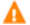 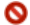 Creditor Agent
[1.1] Party (choice)
		Name And Address
		BICFI
		Clearing System Member Id
		Proprietary Id
[0.1]	LEI
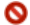 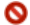 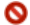 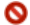 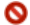 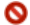 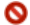 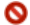 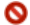 SMPG Usage: LEI – ‘do not use’ (Settlement & Custody is ‘do not use’ – like in S & R messages (2 Mar 2017)
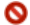 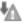 Creditor
[1.1] Party (choice)
			AnyBIC
			Proprietary Id
			Name & Address
[0.1]	LEI
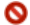 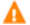 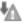 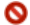 [1] 	Usage: should only be used if deviating from cash standing settlement instructions 
	(1 Mar 2017)
[2] 	Debtor in subscription  – ‘allowed’ (1 Mar 2017)
SMPG Usage: (for subscription) The creditor is the fund. (1 Mar 2017)
Some more usage to be defined? (1 Mar 2017)
SMPG IF Order Market Practice Meeting
40
Credit Transfer Details : Creditor Account
CURRENT SMPG USAGE
CURRENT SMPG USAGE
Creditor Account
[1.1] Identification (choice)
			IBAN
			BBAN
			UPIC
			Domestic Account
[0.1]	Name
Creditor Account
[1.1] Identification (choice)
		IBAN
		Other
		[1.1]	Identification
		[0.1]	Scheme Name
		[0.1]	Issue
[0.1]	Name
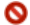 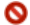 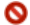 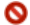 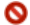 Domestic Account equates to Other
SMPG Usage: IBAN is ‘allowed’ (1 Mar 2017)
SMPG IF Order Market Practice Meeting
41
Whilst on the subject of cash settlement details …. – a suggestion
No usage is defined for the other payment instruments in the current market practice/
Cash Settlement Details 
[1.1]	Payment Instrument (choice)
	[1.1]	Payment Card Details
	[1.1]	Credit Transfer Details
	[1.1]	Direct Debit Details
	[1.1]	Cheque Details
	[1.1]	Bankers Draft Details
	[1.1]	Cash Account Details
Propose that PaymentCardDetails, DirectDebitDetails, ChequeDetails, BankersDraftDetails and CashAccountDetails are  set to ‘do not use’ and have a usage annotation with (for example):
“SMPG does not make any recommendations for the use of the PaymentCard Details sequence.”
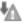 No decision was made in 27-28 Feb meeting. To be discussed in 21 Mar 2017 monthly meeting. DEFERRED TO DUBLIN
SMPG IF Order Market Practice Meeting
42
Legal Entity Identifier LEI
Parties allowed by SMPG Usage:
Related Party 
[1.1] Party (choice)
			AnyBIC
			Proprietary Id
			Name & Address
[0.1]	LEI
Recipient Identification
1.1] Party (choice)
			AnyBIC
			Proprietary Id
			Name & Address
[0.1]	LEI
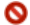 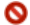 Should the LEI format be ‘allowed’ or ‘do not use’. TBC
Settlement & Custody Details: S & R market practice is ‘do not use’ and Funds aligns with this. SMPG funds said LEI usage should be consistent and therefore LEI is ‘do not use’ for all allowed parties.  (2 Mar 2017)
SMPG IF Order Market Practice Meeting
43
Financial Instrument Details
Financial Instrument Details
[1.1]	Identification CHOICE
			ISIN
			SEDOL
			CUSIP
			RIC
			Ticker Symbol
			Bloomberg
			CTA
			QUICK
			Wertpapier
			Dutch
			Valoren
			Sicovam
			Belgian
			Common
			Other Proprietary Identification 
[0.1]	Name
[0.1]	Short Name
[0.1]	Supplementary Identification
[0.1]	Class Type
[0.1]	Securities Form
[0.1]	Distribution Policy
[0.1]	Product Group
[0.1]	Series Identification Hedge
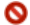 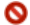 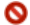 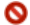 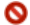 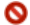 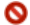 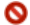 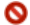 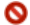 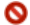 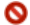 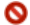 Short Name is ‘do not use’ (1 Mar 2017)
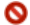 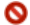 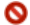 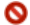 Series Identification is ‘do not use’ pending work on the incorporation of alternative/hedge funds (GAIA)  into the ‘classic’ order market practice collection (work to be done in or before the Dublin meeting). (1 Mar 2017)
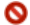 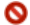 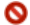 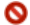 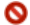 SMPG IF Order Market Practice Meeting
44
Investment Account
SMPG Definition Refinement: Unique and unambiguous identification for the account of the ordering party at the receiving party or executing party.
Investment Account Details
[1.1]	Account Identification
[0.1]	Account Name
[0.1]	Account Designation 
[0.n]	Owner Identification
[0.1]	Account Servicer
[0.1]	Order Originator
[0.1]	Sub Account Details
	[1.1]	Identification
	[0.1]	Name
	[0.1]	Characteristic 
	[0.1]	Account Designation
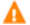 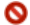 SMPG Rule : This field is a market and context specific variation and must not be used without prior agreement with the executing party
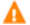 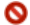 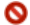 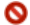 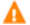 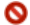 SMPG Usage (order) : Usage depends on local market practice and may depend on the system of the account servicer.
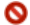 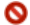 InvestmentAccountDetails/AccountDesignation is ‘allowed’. (1 Mar 2017)
SubAccountDetails/Name is ‘do not use’. (1 Mar 2017)
SubAccountDetails/Characteristic is ‘do not use’. (1 Mar 2017)
SubAccountDetails/AccountDesignation is ‘do not use’. (1 Mar 2017)
SMPG IF Order Market Practice Meeting
45
SubscriptionOrder / IndividualOrderDetails (1 of 2)
Individual Order Details
[1.1]	Order Reference
[0.1]	Client Reference 	
[0.10]	Order Type 
[1.1]	Financial Instrument Details
[0.1]	Sub Account For Holding
[1.1]	Amount Or Units (choice)
	[1.1]	Units Number 
	[1.1]	Gross Amount
	[1.1]	Net Amount
[0.1]	Rounding
[0.1]	Settlement Amount
[0.1]	Cash Settlement Date
[0.1]	Settlement Method
[0.1]	Foreign Exchange Details
[0.1]	Income Preference
[0.1]	Letter Intent Reference
[0.1]	Accumulation Right Reference
[0.1]	Transaction Overhead
	[0.1]	Commercial Agreement Ref
	[0.1]	Individual Fee
	[0.1]	Individual Tax
SMPG Usage: see IndividualOrderDetails/ UnitsAndRequestedSettlementCurrencyRule. (Select IndividualOrderDetails to view this rule on the MyStandards platform.) The rule says:
“If units is present and settlement currency differs from NAV currency then Requested Settlement Currency must be present”. If requested settlement currency is not specified, settlement will be defaulted to the NAV currency.”
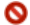 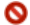 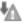 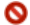 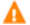 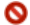 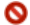 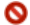 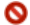 Change: SMPG usage information on Gross and Net Amount for redefinition of the elements was eliminated. The definitions are now part of the standard and so there is no need for the SMPG Redefinition annotations.
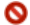 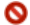 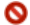 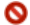 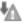 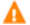 SMPG Usage: Each market will have to define its own use for tax and therefore SMPG does not make any recommendations.
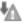 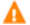 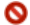 SMPG IF Order Market Practice Meeting
46
SubscriptionOrder / IndividualOrderDetails (2 of 2) new elements
SMPG Usage: May be populated by a CSD/ICSD when sending the order to the transfer agent.
Individual Order Details continued
[0.1]	Settlement And Custody Details
[1.1]	Physical Delivery Indicator
[0.1]	Physical Delivery Details
[0.1]	Requested Settlement Currency
[0.1]	Requested NAV currency
[0.1]	Cash Settlement Details
[0.1]	Non Standard Settlement Information
[0.1]	Staff Client Breakdown
[0.1]	Financial Advice
[0.1]	Negotiated Trade
[0.n]	Related Party Details
[0.1]	Equalisation 
[0.n]	Source of Cash (AML)
[0.1]	Customer Conduct Classification (AML)
[0.1]	Transaction Channel Type (AML)
[0.1]	Signature Type
[0.1]	Order Waiver Details  (Hedge)
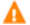 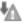 SMPG Rule: must be ‘0’ or ‘false’
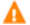 SMPG Usage: see IndividualOrderDetails/ UnitsAndRequestedSettlementCurrencyRule. (Select IndividualOrderDetails to view this rule on the MyStandards platform.) The rule says “If units is present and settlement currency differs from NAV currency then Requested Settlement Currency must be present”. If requested settlement currency is not specified, settlement will be defaulted to the NAV currency.”
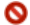 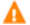 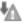 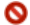 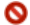 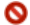 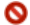 SMPG Usage: If required in a market, may be used to identify commission recipient details, distribution agreement or agent details.
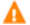 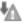 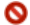 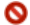 Pending AML decision 21 March 2017 - DEFERRED TO DUBLIN
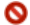 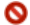 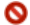 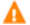 SMPG Definition Refinement: This is the signature of the investor. (1 Mar 2017).
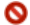 Pending incorporation of hedge into ‘mutual market practice collection Dublin meeting. (1 Mar 2017).
SMPG IF Order Market Practice Meeting
47
RedemptionOrder / IndividualOrderDetails (1 of 2)
Individual Order Details
[1.1]	Order Reference
[0.1]	Client Reference 	
[0.10]	Order Type 
[1.1]	Financial Instrument Details
[0.1]	Sub Account For Holding
[1.1]	Amount Or Units Or Percentage
			Units Number 
			Gross Amount
			Net Amount
			Holdings Redemption Rate
[0.1]	Rounding
[0.1]	Settlement Amount
[0.1]	Cash Settlement Date
[0.1]	Settlement Method
[0.1]	Foreign Exchange Details
[0.1]	Income Preference
[0.1]	Group 1 Or 2 Units
[0.1]	Transaction Overhead
	[0.1]	Commercial Agreement Ref
	[0.1]	Individual Fee
	[0.1]	Individual Tax
SMPG Usage: see IndividualOrderDetails/ UnitsAndRequestedSettlementCurrencyRule. (Select IndividualOrderDetails to view this rule on the MyStandards platform.) The rule says “If units is present and settlement currency differs from NAV currency then Requested Settlement Currency must be present”.
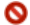 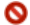 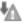 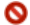 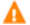 SMPG Usage: Fixed value ‘100’. SMPG recommends a fixed value of 100%. This indicates a redemption of the total holding therefore including any entitlement to dividends. (1 Mar 2017)
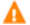 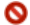 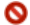 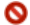 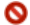 Change: SMPG usage information on Gross and Net Amount for redefinition of the elements was eliminated. The definitions are now part of the standard and so there is no need for the SMPG Redefinition annotations.
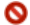 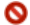 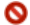 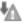 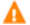 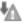 SMPG Usage: Each market will have to define its own use for tax and therefore SMPG does not make any recommendations.
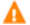 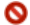 SMPG IF Order Market Practice Meeting
48
RedemptionOrder / IndividualOrderDetails (2 of 2)
SMPG Usage: May be populated by a CSD/ICSD when sending the order to the transfer agent.
Individual Order Details continued
[0.1]	Settlement And Custody Details
[1.1]	Physical Delivery Indicator
[0.1]	Physical Delivery Details
[0.1]	Requested Settlement Currency
[0.1]	Requested NAV currency
[0.1]	Cash Settlement Details
[0.1]	Non Standard Settlement Information
[0.1]	Staff Client Breakdown
[0.1]	Financial Advice
[0.1]	Negotiated Trade
[0.n]	Related Party Details
[0.1]	Equalisation 
[0.1]	Customer Conduct Classification
[0.1]	Transaction Channel Type
[0.1]	Signature Type
[0.1]	Order Waiver Details
SMPG Rule: must be ‘0’ or ‘false’
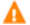 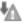 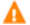 SMPG Usage: see IndividualOrderDetails/ UnitsAndRequestedSettlementCurrencyRule. (Select IndividualOrderDetails to view this rule on the MyStandards platform.) The rule says “If units is present and settlement currency differs from NAV currency then Requested Settlement Currency must be present”.
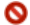 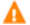 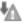 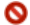 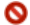 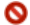 SMPG Usage: If required in a market, may be used to identify commission recipient details, distribution agreement or agent details.
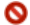 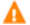 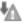 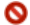 Pending AML decision 21 March 2017 (1 Mar 2017)
Deferred to Dublin
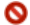 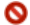 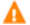 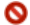 SMPG Definition Refinement: This is the signature of the investor.  (1 Mar 2017).
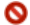 Pending incorporation of hedge into ‘mutual market practice collection Dublin meeting. (1 Mar 2017).
SMPG IF Order Market Practice Meeting
49
Rules/Usage Relating to Currency - subscription (1 Mar 2017)
(1) 	when an order is submitted as a gross amount or net amount, the requested settlement currency (if specified) must be the same the gross amount or net amount currency
(2) 	the settlement amount is the same or slightly below the gross amount specified in the subscription order 
(3) 	If the order was specified as a net amount, the net amount is not reconcilable to the settlement amount
If the fund is a ‘multi-currency NAV fund’ and the order is placed as units, it is recommended that Requested NAV Currency and Requested Settlement Currency are present
If the fund is a ‘multi-currency NAV fund’, it is recommended that the Requested NAV Currency is specified, whether order expressed as Units, Net Amount or Gross Amount
SMPG IF Order Market Practice Meeting
These principals are expressed as SMPG usage/rules in the usage guidelines and the process document
50
Rules/Usage Relating to Currency – Redemption (1 Mar 2017)
(1) 	when an order is submitted as a gross amount or net amount, the requested settlement currency (if specified) must be the same the gross amount or net amount currency
(2) 	the settlement amount is the same or slightly below the net amount specified in the redemption order 
(3) 	If the order was specified as a gross amount, the gross amount is not reconcilable to the settlement amount
If the fund is a ‘multi-currency NAV fund’ and the order is placed as units or redemption rate, it is recommended that Requested NAV Currency and Requested Settlement Currency are present
If the fund is a ‘multi-currency NAV fund’, it is recommended that the Requested NAV Currency is specified, whether order expressed as Units, redemption rate, Net Amount or Gross Amount
SMPG IF Order Market Practice Meeting
These principals are expressed as SMPG usage/rules in the usage guidelines and the process document
51
Confirmation: Amendment Indicator + Received Date Time
SMPG Rule: If the message is used to amend a previously sent confirmation,  AmendmentIndicator must be present with the value ‘true’ or ‘1’. The Deal Reference must be the same as the Deal Reference in the original confirmation. (1 Mar 2017) All need to review. Add to the ‘process document’.
Confirmation
[1.1]	Message Identification 
[0.1]	Pool Reference  
[0.n]	Previous Reference
[0.1]	Related Reference
[1.1]	Multiple Order Details 
		[0.1]	Amendment Indicator
		[0.1]	Master Reference 
		[0.1]	Place Of Trade 
		[0.1]	Order Date Time  
		[0.1]	Received Date Time 
		[0.1]	Requested Future Trade Date 
		[0.1]	Cancellation Right  
		[1.1]	Investment Account Details 
		[0.n]	Beneficiary Details 
		[1.n]	Individual Execution Details 
		[0.1]	Total Settlement Amount
		[0.1]	Bulk Cash Settlement Details 
[0.1]	Copy Details 
[0.n]	Extension
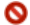 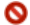 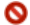 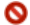 SMPG Rule: If used, must echo back the OrderDateTime from the order message.
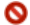 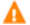 Received Date Time ‘allowed’. (1 Mar 2017)
SMPG DefinitionRefinement:  This element should be called ‘OrderReceivedDateTime’. (1 Mar 2017)
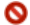 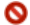 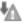 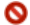 SMPG Usage: multiplicity is [1.1].
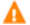 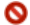 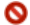 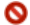 SMPG IF Order Market Practice Meeting
52
SubscriptionOrderConfirmation/IndividualExecutionDetails (1 of 3)
Individual Execution Details
[1.1]	Order Reference
[1.1]	Deal Reference
[0.1]	Client Reference 	
[0.10]	Order Type 
[1.1]	Financial Instrument Details
[0.1]	Sub Account For Holding
[1.1]	Units Number 
[0.1]	Net Amount
[0.1]	Gross Amount
[1.1]	Trade Date Time
[1.1]	Dealing Price Details
[0.2]	Informative Price Details
[1.1]	Settlement Amount
SMPG Usage: The currency used in this field must be the NAV currency.
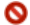 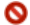 SMPG Usage: TradeDateTime is also the "Reference Value Date" for UCITS purposes in forward priced orders.
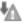 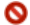 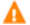 SMPG Usage: multiplicity [0.1].
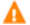 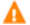 SMPG Usage: If the order was specified as a gross amount, the settlement amount is the same or slightly below the gross amount or the equivalent after foreign exchange conversion. If the order was specified as a net amount, the net amount is not reconcilable to the settlement amount. (1 Mar 2017)
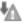 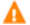 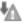 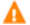 Change: SMPG usage information on Gross and Net Amount for redefinition of the elements was eliminated. The definitions are now part of the standard and so there is no need for the SMPG Redefinition annotations.
SMPG IF Order Market Practice Meeting
53
SubscriptionOrderConfirmation/IndividualExecutionDetails (2 of 3)
SMPG Usage: For a prepaid order, this is the date when the cash settlement was received. For a non-prepaid order this is the date when the cash settlement is expected.
Individual Execution Details continued
[0.1]	Cash Settlement Date
[0.1]	Settlement Method
[1.1]	Partially Executed Indicator
[0.1]	Best Execution
[1.1]	Cum Dividend Indicator
[0.1]	Interim Profit Amount
[0.n]	Foreign Exchange Details
[0.1]	Income Preference
[0.1]	Letter Intent Reference
[0.1]	Accumulation Right Reference
[0.1]	Transaction Overhead
[0.1]	Informative Tax Details
[0.1]	Settlement And Custody Details
[1.1]	Physical Delivery Indicator
[0.1]	Physical Delivery Details
[0.1]	Requested Settlement Currency
[0.1]	Requested NAV Currency
[0.1]	Refund
[0.1]	Subscription Interest
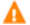 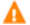 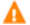 SMPG Rule: “If Settlement Method / AgainstPayment Settlement is present and Cash Settlement Date is present and Settlement Date is present Then both CashSettlementDate and SettlementDate must be the same.” (2 Mar 2017)
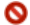 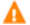 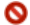 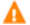 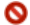 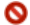 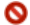 SMPG Usage: SMPG expects '0' or 'false'.
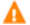 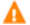 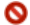 SMPG Usage: Market practice recognises this field is generally defaulted to true. When set to False, the units purchased will not qualify for the recorded dividend still to be paid out.
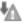 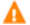 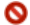 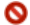 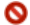 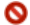 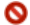 No change to usage at this level.
SMPG IF Order Market Practice Meeting
54
SubscriptionOrderConfirmation/IndividualExecutionDetails (3 of 3)
Individual Execution Details continued
[0.1]	Cash Settlement Details
[0.1]	Non Standard Settlement Information
[0.1]	Partial Settlement of Units
[0.1]	Partial Settlement of Cash
[0.4]	Staff Client Breakdown
[0.1]	Financial Advice
[0.1]	Negotiated Trade
[0.1]	Late Report
[0.n]	Related Party Details
[0.1]	Equalisation 
[0.1]	Source Of Cash
[0.1]	Customer Conduct Classification
[0.1]	Transaction Channel Type
[0.1]	Signature Type
[0.10	Order Waiver Details
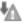 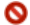 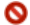 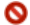 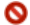 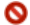 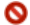 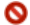 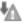 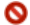 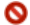 Pending AML decision 21 March 2017. Deferred to Dublin
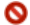 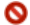 SMPG Definition Refinement: This is the signature of the investor. (1 Mar 2017).
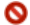 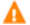 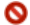 Pending incorporation of hedge into ‘mutual market practice collection Dublin meeting. (1 Mar 2017).
SMPG IF Order Market Practice Meeting
55
Confirmation: Foreign Exchange Details
SMPG Rule: If an FX has been applied to the transaction, ForeignExchangeDetails must be present.
SMPG Usage: multiplicity [0.1].
[0.n]	Foreign Exchange Details
		[0.1]	To Amount
		[0.1]	From Amount
		[1.1]	Unit Currency
		[1.1]	Quoted Currency
		[1.1]	Exchange Rate
		[0.1]	Quotation Date
		[0.1]	Quoting Institution
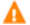 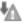 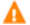 SMPG Usage: Should only be used where a specific component of the order confirmation, for example, a fee amount is to be converted differently to the rest
SMPG Usage: The order of the unit and quoted currencies in the exchange rate calculation is independent of the currencies in ToAmount and FromAmount. If the USD equivalent of 1EUR is 1.3, the exchange rate may be expressed as 1.3. Equally, the EUR equivalent of 1USD is 0.769, so the exchange rate may be expressed as 0.769. The unit and quoted currencies inform the recipient of the message which of these conventions is being used.
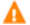 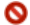 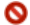 SMPG Rule: If ForeignExchangeDetails is present more than once then ToAmount and FromAmount must be present in each iteration of ForeignExchangeDetails.  (rule is located in IndividualExecutionDetails
Change: SMPG usage information on To Amount, From Amount and Exchange Rate for redefinition of the elements was eliminated. The definitions are now part of the standard and so there is no need for the SMPG Redefinition annotations.
SMPG IF Order Market Practice Meeting
56
Redemption Order Confirmation
Individual Execution Details extract
[0.1]	Cash Settlement Details
[0.1]	Non Standard Settlement Information
[0.1]	Partial Settlement of Units
[0.1]	Partial Settlement of Cash
[0.4]	Staff Client Breakdown
[0.1]	Partial Redemption Withholding Amount
[0.1]	Financial Advice
[0.1]	Negotiated Trade
[0.1]	Late Report
[0.n]	Related Party Details
[0.1]	Equalisation 
[0.1]	Customer Conduct Classification
[0.1]	Transaction Channel Type
[0.1]	Signature Type
[0.10	Order Waiver Details
[0.1]	Gating Or Holdback Details
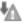 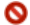 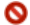 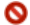 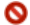 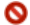 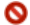 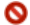 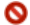 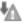 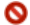 Pending AML decision 21 March 2017. Deferred to Dublin
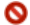 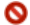 SMPG Definition Refinement: This is the signature of the investor. (1 Mar 2017).
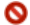 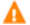 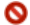 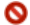 Pending incorporation of hedge into ‘mutual market practice collection Dublin meeting.  (1 Mar 2017).
SMPG IF Order Market Practice Meeting
57
Switch Order  (1 of 2)
SMPG Usage: SMPG only specifies market practice for 1-to-1-switches, that are redemption led. 100% should be specified as the investment quantity (PercentageOfTotalRedemptionAmount) in the subscription leg.
[1.1]	Message Identification 
[0.1]	Pool Reference  
[0.n]	Previous Reference
[0.1]	Pagination
[1.1]	Switch Order Details 
		[0.1]	Master Reference 
		[0.1]	Order Date Time
		[0.1]	Place Of Trade 
		[1.1]	Order Reference
		[0.1]	Client Reference
		[0.1]	Investment Account Details 
		[0.n]	Related Party Details
  		[0.1]	Requested Future Trade Date 
		[0.1]	Settlement Amount
		[0.1]	Cash Settlement Date
		[0.1]	Settlement Method
		[1.1]	Additional Amount
		[0.1]	Expiry Date Time
		[0.1]	Cancellation Right
		[1.n]	Redemption Leg Details
		[1.n]	Subscription Leg Details
		[0.1]	Cash Settlement Details
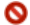 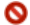 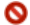 SMPG Usage: multiplicity [1.1]
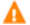 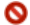 SMPG Usage: Place Of Trade ‘not allowed’. (1 Mar 2017)
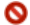 SMPG Usage: multiplicity [1.1]
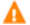 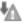 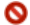 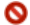 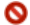 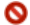 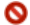 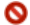 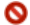 SMPG Usage: multiplicity [1.1]
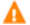 SMPG Usage: multiplicity [1.1]
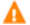 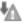 SMPG IF Order Market Practice Meeting
58
Switch Order  (2 of 2)
[1.1]	Switch Order Details continued 
	[0.1]	Foreign Exchange Details
	[0.1]	Financial Advice
	[0.1]	Negotiated Trade
	[0.1]	Customer Conduct Classification
	[0.1]	Transaction Channel Type
	[0.1]	Signature Type
	[0.10	Order Waiver Details
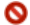 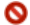 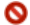 Pending AML decision 21 March 2017 (1 Mar 2017). Deferred to Dublin.
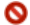 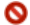 SMPG Definition Refinement: This is the signature of the investor.  (1 Mar 2017).
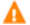 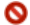 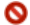 Pending incorporation of hedge into ‘mutual market practice collection Dublin meeting. (1 Mar 2017).
SMPG IF Order Market Practice Meeting
59
Switch Order: Redemption Leg
Redemption Leg Details
[0.1]	Leg Identification
[1.1]	Financial Instrument Details
[0.1]	Financial Instrument Quantity Choice
			Units Number
			Percentage of Total Subscription Amount
			Net Amount
			Gross Amount
			Holdings Redemption Rate
[0.1]	Investment Account Details
[0.1]	Income Preference
[0.1]	Group 1 or 2 Units
[0.1]	Requested Settlement Currency
[0.1]	Requested NAV Currency
[0.1]	Transaction Overhead
[0.1]	Settlement And Custody Details
[1.1]	Physical Delivery Indicator
[0.1]	Physical Delivery Details
[0.1]	Non Standard Settlement Information
[0.1]	Equalisation
SMPG Usage: May be required for some markets.
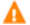 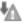 SMPG Usage: mandatory
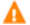 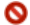 SMPG Usage: May only be used to specify 100%. This means that a redemption of the total holding is instructed. This includes any entitlement to dividends. Check with local practice before using this element.
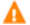 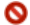 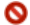 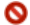 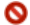 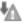 SMPG Usage: May be populated by a CSD/ICSD when sending the order to the transfer agent.
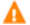 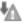 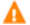 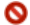 SMPG Rule: Must be '0' or 'false'.
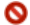 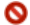 Change: SMPG usage information on Gross and Net Amount for redefinition was eliminated. Definitions now part of the standard, no need for the SMPG Redefinition annotations.
SMPG IF Order Market Practice Meeting
60
Switch Order: Subscription Leg
Subscription Leg Details
[0.1]	Leg Identification
[1.1]	Financial Instrument Details
[0.1]	Financial Instrument Quantity Choice
			Units Number
			Percentage of Total Redemption Amount
			Net Amount
			Gross Amount
[0.1]	Investment Account Details
[0.1]	Income Preference
[0.1]	Requested Settlement Currency
[0.1]	Requested NAV Currency
[0.1]	Transaction Overhead
[0.1]	Settlement And Custody Details
[1.1]	Physical Delivery Indicator
[0.1]	Physical Delivery Details
[0.1]	Non Standard Settlement Information
[0.1]	Equalisation
SMPG Usage: May be required for some markets.
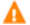 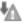 SMPG Usage: mandatory
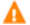 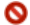 SMPG Usage: fixed value ‘001’
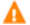 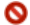 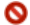 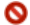 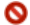 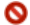 SMPG Usage: May be populated by a CSD/ICSD when sending the order to the transfer agent.
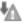 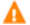 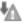 SMPG Rule: Must be '0' or 'false'.
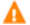 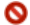 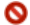 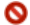 No change to usage at this level.
SMPG IF Order Market Practice Meeting
61
Switch Order Confirmation  (1 of 2)
17 Mar 2017: this slide was corrected (usage for Received Date Time was inconsistent with subscription order and confirmation)
[1.1]	Message Identification 
[0.1]	Pool Reference  
[0.n]	Previous Reference
[0.1]	Related Reference
[1.1]	Switch Execution Details 
		[0.1]	Amendment Indicator
		[0.1]	Master Reference 
		[0.1]	Place Of Trade
		[0.1]	Order Date Time 
		[0.1]	Received Date Time
		[1.1]	Deal Reference
		[1.1]	Order Reference
		[0.1]	Client Reference
		[0.1]	Investment Account Details 
		[0.n]	Related Party Details
		[0.1]	Cancellation Right
  		[0.1]	Requested Future Trade Date 
		[0.1]	Settlement Amount
		[0.1]	Cash Settlement Date
		[0.1]	Settlement Method
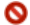 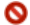 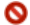 SMPG Usage: multiplicity [1.1]
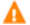 SMPG Usage proposal – see setr.012.001.04
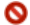 Place of Trade - ‘do not use’. (1 Mar 2017)
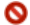 Received Date Time ‘allowed’. (1 Mar 2017)
SMPG Definition Refinement:  This element should be called ‘OrderReceivedDateTime’. (1 Mar 2017)
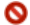 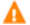 SMPG Usage: multiplicity [1.1]
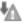 In V03 MP inconsistent:
Settlement Amount is ‘do not use’
Charges/commissions  are ‘allowed’
Cash Settlement Details is ‘allowed’.

This has been fixed by changing Settlement Amount to ‘allowed’.  (2 Mar 2017)
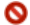 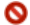 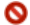 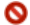 SMPG IF Order Market Practice Meeting
62
Switch Order Confirmation  (2 of 2)
[1.1]	Switch Execution Details continued 
	[0.1]	Additional Amount
	[0.1]	Best Execution
	[1.n]	Redemption Leg Details
	[1.1]	Subscription Leg Details
	[0.1]	Cash Settlement Details
	[0.n]	Foreign Exchange Details
	[0.1]	Financial Advice
	[0.1]	Negotiated Trade
	[0.1]	Late Report
	[0.1]	Customer Conduct Classification
	[0.1]	Transaction Channel Type
	[0.1]	Signature Type
	[0.10	Order Waiver Details
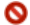 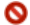 SMPG Usage: multiplicity [1.1]
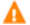 SMPG Usage: multiplicity [1.1]
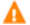 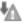 SMPG Usage: multiplicity [1.1]
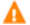 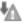 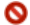 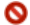 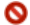 Pending AML decision 21 March 2017 (1 Mar 2017). Deferred to Dublin.
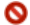 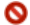 SMPG Definition Refinement: This is the signature of the investor.  (1 Mar 2017).
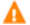 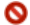 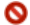 Pending incorporation of hedge into ‘mutual market practice collection Dublin meeting. (1 Mar 2017).
SMPG IF Order Market Practice Meeting
63
Switch Order Confirmation: Redemption Leg (1 of 2)
Redemption Leg Details
[0.1]	Leg Identification
[0.1]	Leg Execution Identification
[1.1]	Financial Instrument Details
[1.1]	Units Number
[0.1]	Holdings Redemption Rate	
[0.1]	Net Amount
[0.1]	Gross Amount
[0.1]	Investment Account Details
[1.1]	Trade Date Time
[1.1]	Price Details
[0.2]	Informative Price Details
[1.1]	Cum Dividend Indicator
[0.1]	Interim Profit Amount
[0.1]	Income Preference
[0.1]	Group 1 or 2 Units
SMPG Usage: If used, must echo back the Leg Identification from the order message.
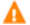 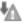 SMPG Usage: The currency used in this field must be the NAV currency.
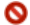 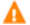 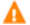 SMPG Usage: TradeDateTime is also the "Reference Value Date" for UCITS purposes in forward priced orders.
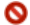 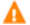 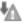 SMPG Usage: multiplicity [0.1] Add dilution levy market practice [1 Mar 2017)
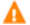 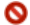 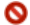 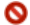 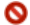 SMPG Usage: Market practice recognises this field is generally defaulted to true. When set to False, the units redeemed will still qualify for the recorded dividend still to be paid out.
Change: SMPG usage information on Gross and Net Amount for redefinition of the elements was eliminated. The definitions are now part of the standard and so there is no need for the SMPG Redefinition annotations.
SMPG IF Order Market Practice Meeting
64
Switch Order Confirmation: Redemption Leg (2 of 2)
Redemption Leg Details continued
[0.1]	Requested Settlement Currency
[0.1]	Requested NAV Currency
[0.1]	Transaction Overhead
[0.1]	Informative Tax Details
[0.1]	Settlement And Custody Details
[1.1]	Physical Delivery Indicator
[0.1]	Physical Delivery Details
[0.1]	Non Standard Settlement Information
[0.1]	Equalisation	
[0.1]	Gating Or Holdback Details
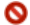 SMPG Usage: May be populated by a CSD/ICSD when sending the order to the transfer agent.
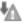 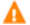 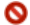 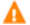 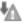 SMPG Rule: Must be '0' or 'false'.
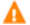 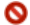 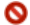 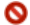 Pending incorporation of hedge into ‘mutual market practice collection Dublin meeting.  
(1 Mar 2017).
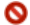 SMPG IF Order Market Practice Meeting
65
Switch Order Confirmation: Subscription Leg (1 of 2)
Subscription Leg Details
[0.1]	Leg Identification
[0.1]	Leg Execution Identification
[1.1]	Financial Instrument Details
[1.1]	Units Number	
[0.1]	Net Amount
[0.1]	Gross Amount
[0.1]	Investment Account Details
[1.1]	Trade Date Time
[1.1]	Price Details
[0.2]	Informative Price Details
[1.1]	Cum Dividend Indicator
[0.1]	Interim Profit Amount
[0.1]	Income Preference
SMPG Usage: If used, must echo back the Leg Identification from the order message.
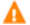 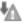 SMPG Usage: The currency used in this field must be the NAV currency.
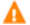 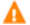 SMPG Usage: TradeDateTime is also the "Reference Value Date" for UCITS purposes in forward priced orders.
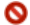 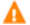 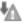 SMPG Usage: multiplicity [0.1] Add dilution levy market practice [1 Mar 2017)
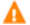 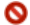 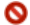 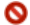 SMPG Usage: Market practice recognises this field is generally defaulted to true. When set to False, the units redeemed will still qualify for the recorded dividend still to be paid out.
Change: SMPG usage information on Gross and Net Amount for redefinition of the elements was eliminated. The definitions are now part of the standard and so there is no need for the SMPG Redefinition annotations.
SMPG IF Order Market Practice Meeting
66
Switch Order Confirmation: Subscription Leg (2 of 2)
Subscription Leg Details continued
[0.1]	Requested Settlement Currency
[0.1]	Requested NAV Currency
[0.1]	Transaction Overhead
[0.1]	Informative Tax Details
[0.1]	Settlement And Custody Details
[1.1]	Physical Delivery Indicator
[0.1]	Physical Delivery Details
[0.1]	Non Standard Settlement Information
[0.1]	Equalisation
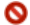 SMPG Usage: May be populated by a CSD/ICSD when sending the order to the transfer agent.
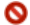 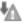 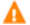 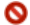 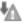 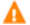 SMPG Rule: Must be '0' or 'false'.
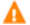 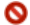 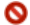 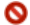 No change to usage at this level.
SMPG IF Order Market Practice Meeting
67
Dealing Price Details: Subscription Order Confirmation
Dealing Price Details [1.1]
[1.1]	Type
[1.1]	Value
[0.1]	Price Method
[0.1]	Number Of Days Accrued
[0.1]	Taxable Income Per Share
[0.1]	Taxable Income Per Share Calculated
[0.1]	Price Difference Reason
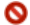 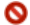 Type codes
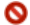 Bid		BIDE
Offer		OFFR
Net Asset Value	NAVL
Creation	CREA
Cancellation	CANC
Interim	INTE
Swing	SWNG
Mid		MIDD
Reinvestment	RINV	
Switch	SWIC
Daily Dividend Rate	DDVR
Actual	ACTU
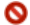 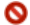 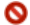 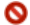 Y
Y
Swing SWNG
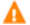 Y
SMPG Rule: If DealingPriceDetails/Type/Code = SWNG, TransactionOverhead/ IndividualFee/Type/Code DLEV and InformativeIndicator ‘false’ or ‘0’ must not be present. (7 Mar 2017)
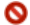 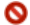 Y
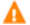 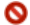 Y
SMPG Usage: See ‘SMPG-IFWG-MP-Orders_Final’ for full information about how to specify anti-dilution levy or dilution levy
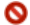 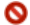 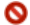 SMPG IF Order Market Practice Meeting
68
Informative Price Details: Subscription Order Confirmation
SMPG Usage: Multiplicity [1.1]
InformativePriceDetails may be present when anti-dilution levy or dilution levy is to be included and dilation levy is regarded as a fee/charge. See ‘SMPG-IFWG-MP-Orders_Final’, for full information about how to specify anti-dilution levy or dilution levy.
Informative Price Details [0.2]
[1.1]	Type
[1.1]	Value
[0.1]	Price Method
[0.1]	Number Of Days Accrued
[0.1]	Taxable Income Per Share
[0.1]	Taxable Income Per Share Calculated
[0.1]	Price Difference Reason
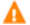 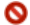 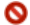 Type codes
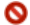 Bid		BIDE
Offer		OFFR
Net Asset Value	NAVL
Creation	CREA
Cancellation	CANC
Interim	INTE
Swing	SWNG
Mid		MIDD
Reinvestment	RINV	
Switch	SWIC
Daily Dividend Rate	DDVR
Actual	ACTU
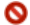 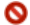 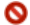 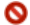 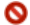 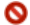 Swing SWNG
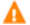 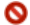 When dilution levy (DLEV) is specified in the TransactionOverhead/IndividualFee sequence, the InformativePriceDetails sequence can be used with the Type SWNG, indicating that the NAVL price in DealingPriceDetails takes into account the dilution levy. See ‘SMPG-IFWG-MP-Orders_Final’ for full information about how to specify anti-dilution levy or dilution levy.
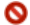 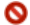 Y
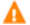 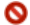 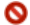 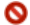 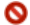 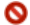 No change to usage at this level.
SMPG IF Order Market Practice Meeting
69
Dealing Price Details: Redemption Order Confirmation
Dealing Price Details
[1.1]	Type
[1.1]	Value
[0.1]	Price Method
[0.1]	Number Of Days Accrued
[0.1]	Taxable Income Per Share
[0.1]	Taxable Income Per Share Calculated
[0.1]	Price Difference Reason
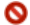 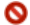 Type codes
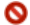 Bid		BIDE
Offer		OFFR
Net Asset Value	NAVL
Creation	CREA
Cancellation	CANC
Interim	INTE
Swing	SWNG
Mid		MIDD
Reinvestment	RINV	
Switch	SWIC
Daily Dividend Rate	DDVR
Actual	ACTU
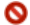 Y
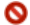 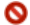 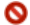 Y
Swing SWNG
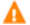 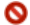 SMPG Rule: If DealingPriceDetails/Type/Code = SWNG, TransactionOverhead/ IndividualFee/Type/Code DLEV must not be present.
Y
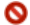 Y
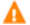 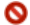 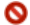 SMPG Usage: See ‘SMPG-IFWG-MP-Orders_Final’ for full information about how to specify anti-dilution levy or dilution levy
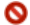 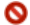 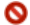 No change to usage at this level.
SMPG IF Order Market Practice Meeting
70
Informative Price Details: Redemption Order Confirmation
SMPG Usage: Multiplicity [1.1]
InformativePriceDetails may be present when anti-dilution levy or dilution levy is to be included and dilation levy is regarded as a fee/charge. See ‘SMPG-IFWG-MP-Orders_Final’, for full information about how to specify anti-dilution levy or dilution levy.
Informative Price Details [0.2]
[1.1]	Type
[1.1]	Value
[0.1]	Price Method
[0.1]	Number Of Days Accrued
[0.1]	Taxable Income Per Share
[0.1]	Taxable Income Per Share Calculated
[0.1]	Price Difference Reason
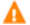 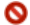 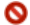 Type codes
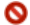 Bid		BIDE
Offer		OFFR
Net Asset Value	NAVL
Creation	CREA
Cancellation	CANC
Interim	INTE
Swing	SWNG
Mid		MIDD
Reinvestment	RINV	
Switch	SWIC
Daily Dividend Rate	DDVR
Actual	ACTU
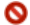 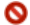 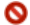 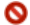 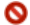 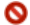 Swing SWNG
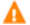 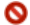 When dilution levy (DLEV) is specified in the TransactionOverhead/IndividualFee sequence, the InformativePriceDetails sequence can be used with the Type SWNG, indicating that the NAVL price in DealingPriceDetails takes into account the dilution levy. See ‘SMPG-IFWG-MP-Orders_Final’ for full information about how to specify anti-dilution levy or dilution levy.
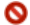 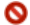 Y
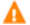 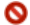 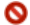 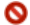 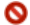 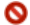 No change to usage at this level.
SMPG IF Order Market Practice Meeting
71
Price Details: Switch Order ConfirmationRedemption Leg Details
Price Details
[1.1]	Type
[1.1]	Value
[0.1]	Price Method
[0.1]	Number Of Days Accrued
[0.1]	Taxable Income Per Share
[0.1]	Taxable Income Per Share Calculated
[0.1]	Price Difference Reason
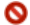 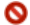 Type codes
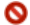 Bid		BIDE
Offer		OFFR
Net Asset Value	NAVL
Creation	CREA
Cancellation	CANC
Interim	INTE
Swing	SWNG
Mid		MIDD
Reinvestment	RINV	
Switch	SWIC
Daily Dividend Rate	DDVR
Actual	ACTU
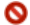 Y
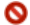 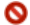 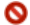 Y
Swing SWNG
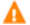 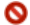 SMPG Rule: If DealingPriceDetails/Type/Code = SWNG, TransactionOverhead/ IndividualFee/Type/Code DLEV must not be present.
Y
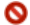 Y
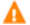 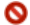 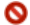 SMPG Usage: See ‘SMPG-IFWG-MP-Orders_Final’ for full information about how to specify anti-dilution levy or dilution levy
Y
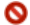 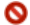 (1 Mar 2017)
SMPG IF Order Market Practice Meeting
72
Informative Price Details: Switch Order Confirmation Redemption Leg Details
SMPG Usage: Multiplicity [1.1]
InformativePriceDetails may be present when anti-dilution levy or dilution levy is to be included and dilation levy is regarded as a fee/charge. See ‘SMPG-IFWG-MP-Orders_Final’, for full information about how to specify anti-dilution levy or dilution levy.
Informative Price Details [0.2]
[1.1]	Type
[1.1]	Value
[0.1]	Price Method
[0.1]	Number Of Days Accrued
[0.1]	Taxable Income Per Share
[0.1]	Taxable Income Per Share Calculated
[0.1]	Price Difference Reason
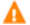 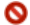 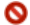 Type codes
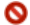 Bid		BIDE
Offer		OFFR
Net Asset Value	NAVL
Creation	CREA
Cancellation	CANC
Interim	INTE
Swing	SWNG
Mid		MIDD
Reinvestment	RINV	
Switch	SWIC
Daily Dividend Rate	DDVR
Actual	ACTU
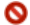 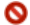 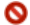 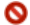 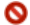 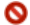 Swing SWNG
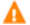 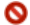 When dilution levy (DLEV) is specified in the TransactionOverhead/IndividualFee sequence, the InformativePriceDetails sequence can be used with the Type SWNG, indicating that the NAVL price in DealingPriceDetails takes into account the dilution levy. See ‘SMPG-IFWG-MP-Orders_Final’ for full information about how to specify anti-dilution levy or dilution levy.
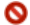 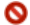 Y
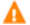 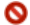 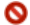 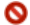 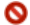 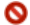 (1 Mar 2017)
SMPG IF Order Market Practice Meeting
73
Price Details: Switch Order ConfirmationSubscription Leg
Price Details [1.1]
[1.1]	Type
[1.1]	Value
[0.1]	Price Method
[0.1]	Number Of Days Accrued
[0.1]	Taxable Income Per Share
[0.1]	Taxable Income Per Share Calculated
[0.1]	Price Difference Reason
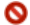 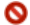 Type codes
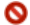 Bid		BIDE
Offer		OFFR
Net Asset Value	NAVL
Creation	CREA
Cancellation	CANC
Interim	INTE
Swing	SWNG
Mid		MIDD
Reinvestment	RINV	
Switch	SWIC
Daily Dividend Rate	DDVR
Actual	ACTU
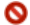 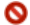 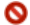 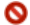 Y
Y
Swing SWNG
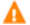 Y
When dilution levy (DLEV) is specified in the TransactionOverhead/IndividualFee sequence, the InformativePriceDetails sequence can be used with the Type SWNG, indicating that the NAVL price in DealingPriceDetails takes into account the dilution levy. See ‘SMPG-IFWG-MP-Orders_Final’ for full information about how to specify anti-dilution levy or dilution levy.
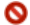 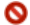 Y
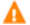 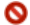 Y
Y
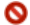 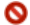 (1 Mar 2017)
SMPG IF Order Market Practice Meeting
74
Informative Price Details: Switch Order ConfirmationSubscription Leg Details
SMPG Usage: Multiplicity [1.1]
InformativePriceDetails may be present when anti-dilution levy or dilution levy is to be included and dilation levy is regarded as a fee/charge. See ‘SMPG-IFWG-MP-Orders_Final’, for full information about how to specify anti-dilution levy or dilution levy.
Informative Price Details [0.2]
[1.1]	Type
[1.1]	Value
[0.1]	Price Method
[0.1]	Number Of Days Accrued
[0.1]	Taxable Income Per Share
[0.1]	Taxable Income Per Share Calculated
[0.1]	Price Difference Reason
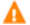 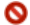 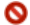 Type codes
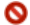 Bid		BIDE
Offer		OFFR
Net Asset Value	NAVL
Creation	CREA
Cancellation	CANC
Interim	INTE
Swing	SWNG
Mid		MIDD
Reinvestment	RINV	
Switch	SWIC
Daily Dividend Rate	DDVR
Actual	ACTU
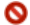 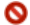 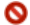 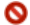 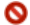 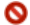 Swing SWNG
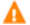 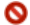 When dilution levy (DLEV) is specified in the TransactionOverhead/IndividualFee sequence, the InformativePriceDetails sequence can be used with the Type SWNG, indicating that the NAVL price in DealingPriceDetails takes into account the dilution levy. See ‘SMPG-IFWG-MP-Orders_Final’ for full information about how to specify anti-dilution levy or dilution levy.
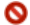 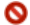 Y
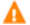 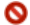 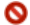 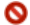 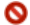 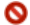 (1 Mar 2017)
SMPG IF Order Market Practice Meeting
75
Order Instruction Status Report – rejected status, account not known
For the following scenario:
The order is sent, but there is no account yet opened. What should the response be?  
[1] 	the order is regarded as in-repair/pending until the account is open, which can take several days (‘in Paris’) or
[2] 	order is immediately rejected. It is up to the client to re-issue the order (‘in Milan’)
SMPG recommendation: the order should be rejected. (1 Mar 2017)
The subscription Order (setr.010) has the following rule at message level:
AccountIdentificationRule
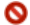 SMPG Usage: ‘do not use’
SMPG Usage: AccountIdentificationRule must be ignored. This rule is to removed from the standard. SWIFT Standards will submit a change request to ISO 20022. (1 Mar 2017)
If this message is linked to an account opening request and the account identification is not yet known then the value of the AccountIdentification element in MultipleOrderDetails/ InvestmentAccountDetails must be UNKNOWN.
SMPG IF Order Market Practice Meeting
76